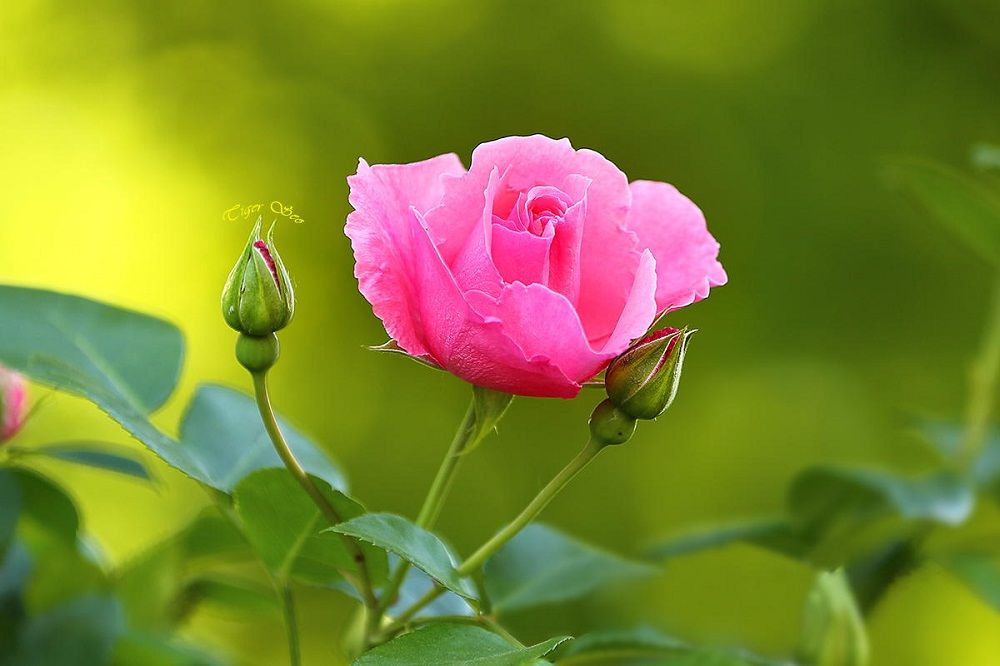 It’s my pleasure to welcome you all.
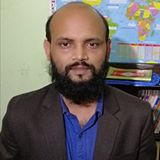 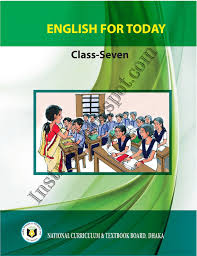 English For Today
Class : 7 
Time : 45 Minutes
Date : 14/03/2020
Nurul Aziz
Assistant Teacher (English)
Krishnakumari City Corp. Girls’ High School,
Nandankanan,Chittagong
E-mail : naziz13.na@gmail.com
Mobile : 01843773924
What do you see in the picture?
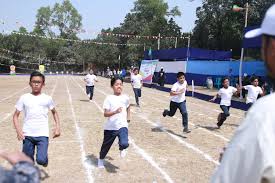 some students are running a race during annual sports.
What do you see in the picture?
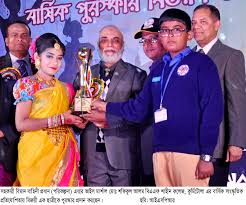 A participant is receiving prize for good performance.
Our Today’s lesson is on……

Prize-giving day at school
Unit : 3, Lesson: 1
English For Today (Page: 17)
Learning outcomes
After the end of the lessons students will have…

read and understood the texts
asked and answered questions
talked about familiar events
made sentences using new words
Vocabulary
Eminent (Adjective)
Famous , celebrated
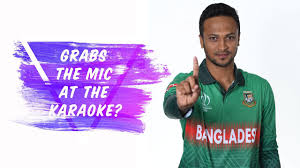 Shakib Al Hasan is an eminent al-rounder in the world cricket.
Vocabulary
Outstanding (adjective)
Striking, arresting
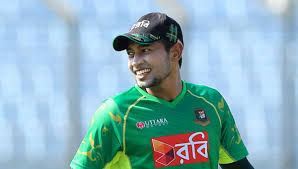 Mushfiqur Rahim is an outstanding criketer.
Vocabulary
Performance (noun)
An act of presenting a play, concert etc.
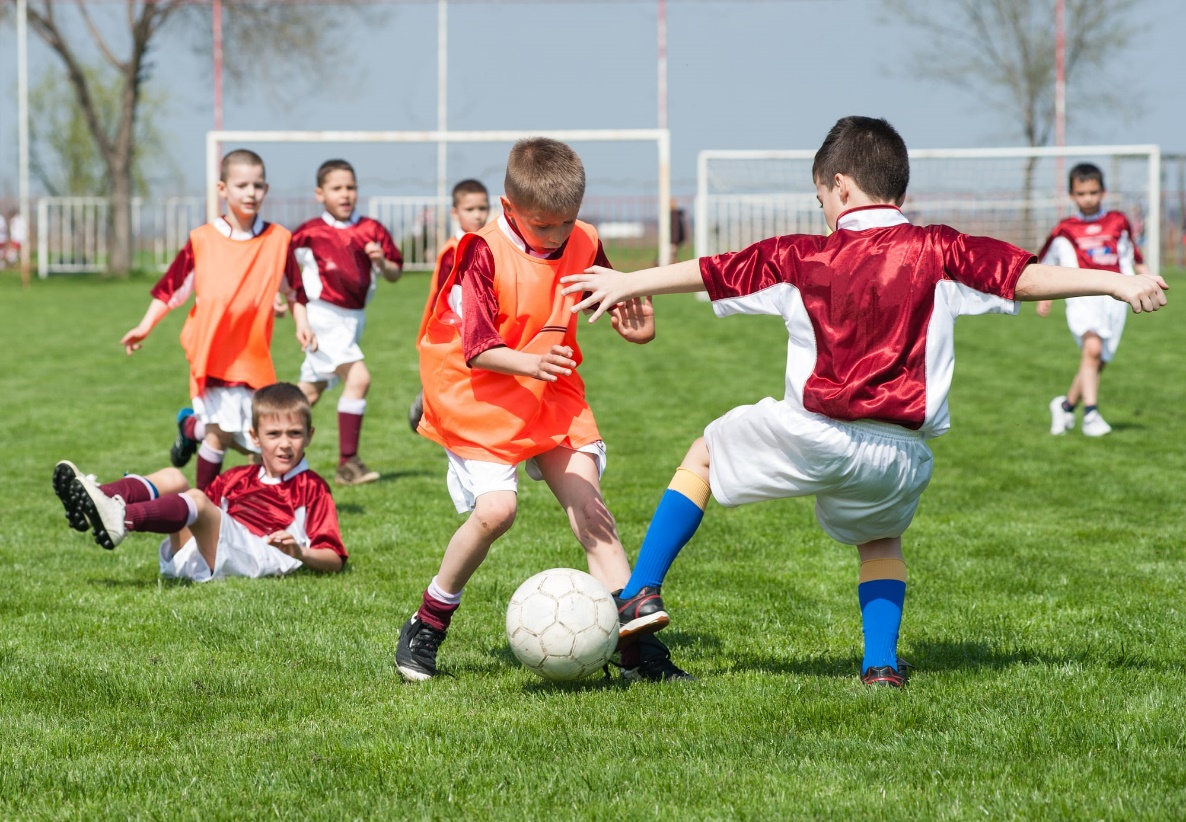 The children’s performance in the match was eye-catching.
Section B: Read the text and answer the questions.
Farabi is Flora’s best friend. They live in the same area. Also they are both in class 7. But they go to different schools.
It is a school holiday. Flora has come to visit Farabi. They are talking. Flora wants to know about the prize-giving ceremony of Farabi’s school. “Yesterday was our school’s prize-giving day,” Farabi says. “On this occasion our school auditorium and its dais were brightly decorated. Prizes were also  neatly displayed on a separate table on the dais. All the students were present at the function. Among others, the guardians and some eminent persons of the locality attended the function, “ Farabi continues. “ The principal of PN College was the chief guest.”
“When did the function start?” Flora asked.
“Oh, it started on time—just at 4 pm,” Farabi says. “Our Head Teacher first read out the annual report. Then the Chief Guest gave a short speech. He highly praised the overall performance of the school and its excellent JSC and SSC Exam results. Then he gave away the prize among the students for their outstanding activities.”
“Did you get any prize, Farabi?” Flora enquires.
“Yes, I did,” Farabi replies. “I’ve got two prizes-----one for regular attendance and the other for good results in the last year-ending exams.”
Individual work
C) Match the words with their meanings.
To go to see a person or place
Visit
function
Ceremony
Praise
Speak highly of somebody or something
Extremely good
Outstanding
Putting something in a place where you can see it easily
Display
People having lots of power and influence
Eminent
Pair work
D) Ask and answer in pairs. Make questions and then choose answer from this table.
Now think about the picture
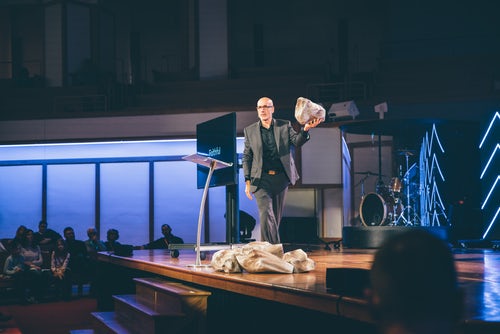 Staging one-act play
Group Work
E) Complete the passage with the verbs in the box. Give their correct forms.
Be 		sing 		speak 		stage
At the end of the prize-giving function there 			a cultural show. The students		 , danced and 			a one-act play. It was so good that everyone			highly of it.
was
a)
sang
b)
staged
c)
spoke
d)
Home Work
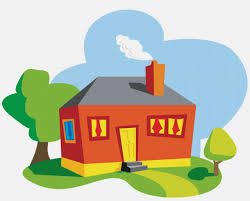 F) Write a paragraph on Sports day at your school.
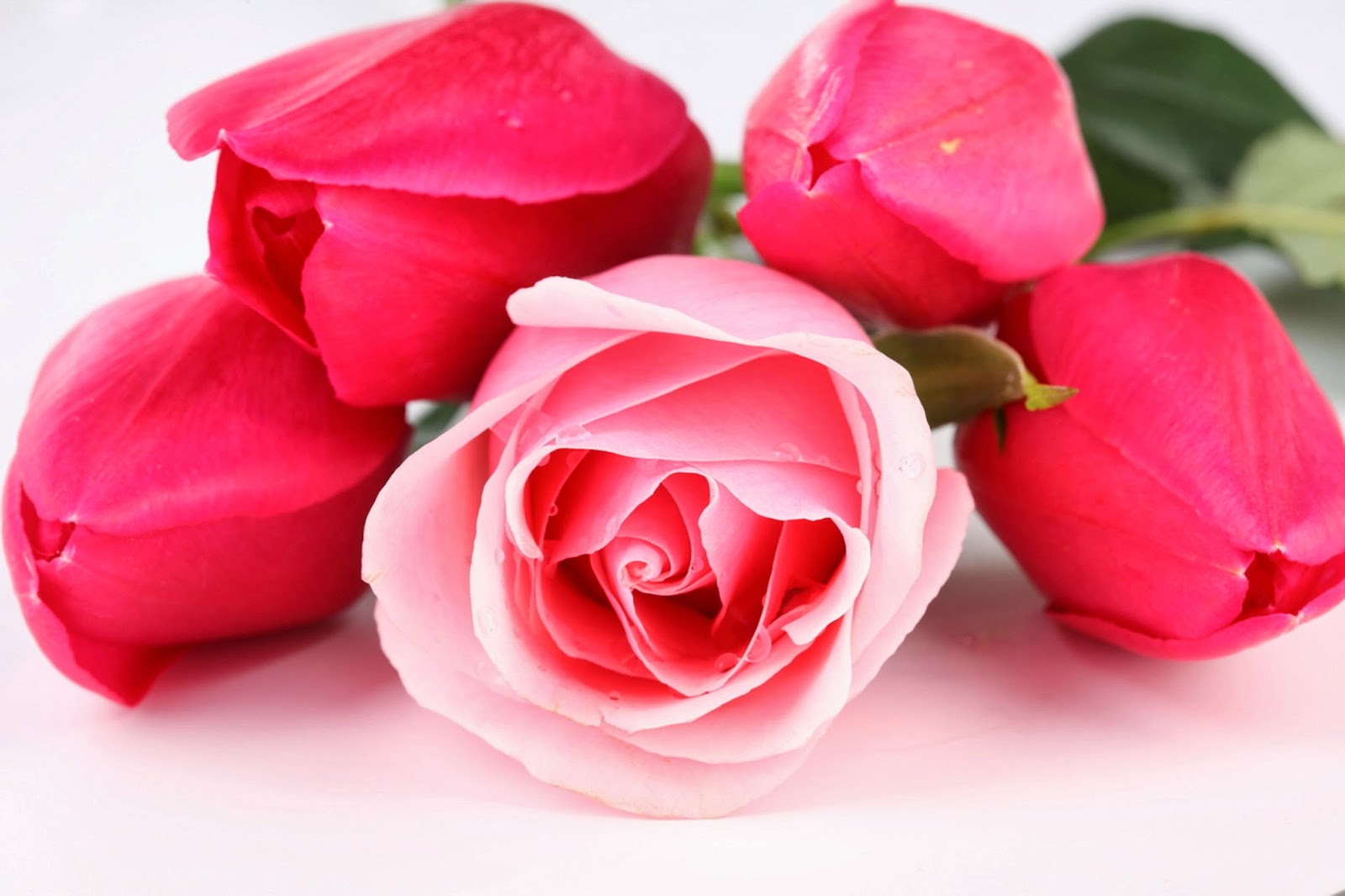 Thank you all.